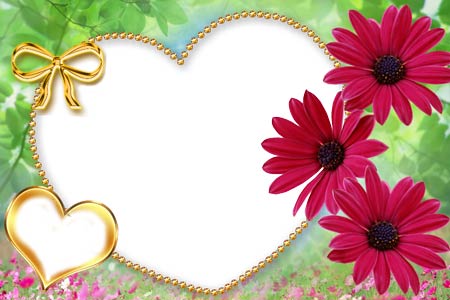 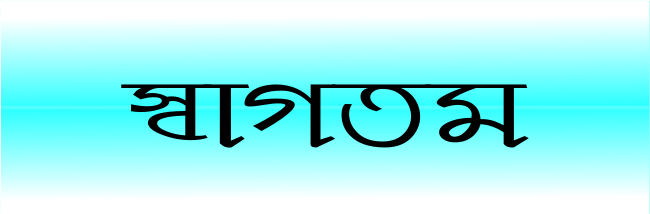 মোঃ নাজিমউদ্দিন 
সহকারি শিক্ষক
শ্রীনগর নং২  সরকারি প্রাথমিক বিদ্যালয় 
শ্রীনগর,মুন্সিগঞ্জ।
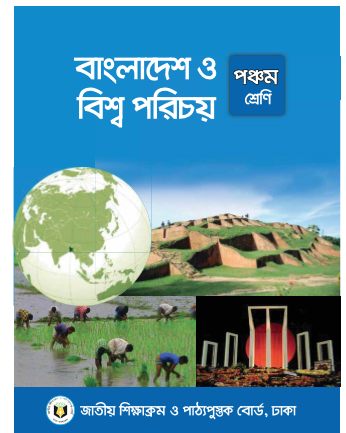 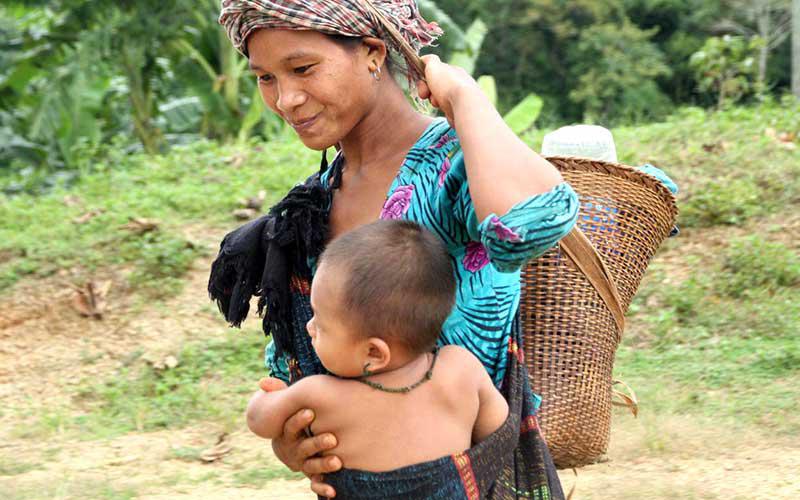 পাঠ পরিচিতি
বিষয়ঃবাংলাদেশ ও বিশ্বপরিচয়
                শ্রেণিঃ৫ম
               অধ্যায়ঃ১১
         আজকের পাঠঃখাসি
            সময়ঃ৪৫মিনিট
শিখনফল
পাঠ শেষে শিক্ষার্থীরা
2.1.8 গারো,খাসিয়া,ম্রো,ত্রিপুরা,ও ওঁরাওদের সংস্কৃতি বর্ণনা করতে পারবে।
চলো আমরা কিছু ছবি দেখি..
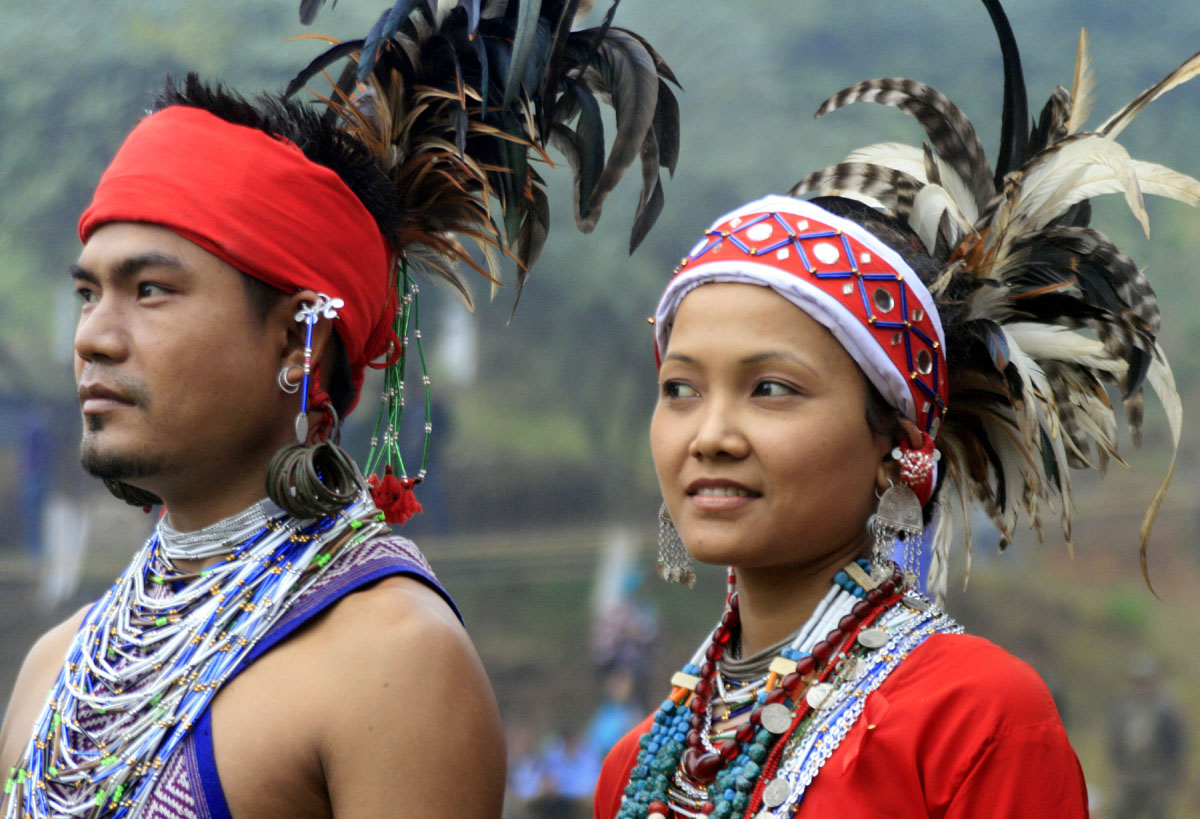 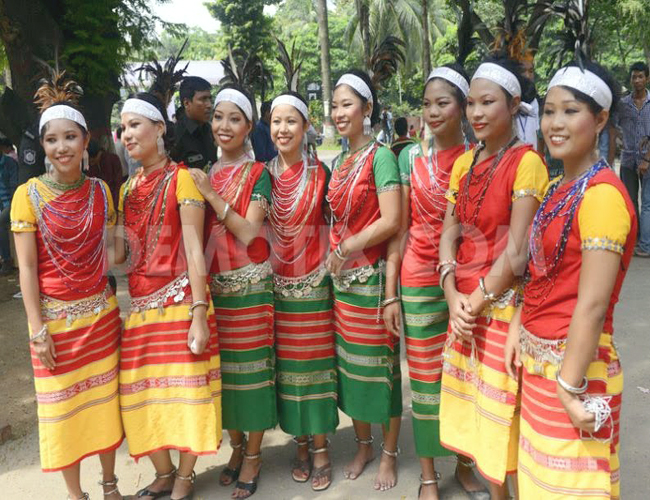 তোমরা বলতো,উপরের ছবির মানুষগুলো কোন জাতিগোষ্ঠীর?
ক্ষুদ্র নৃ-গোষ্ঠী
আজকের পাঠ
বাংলাদেশের ক্ষুদ্র খাসি নৃ-গোষ্ঠী
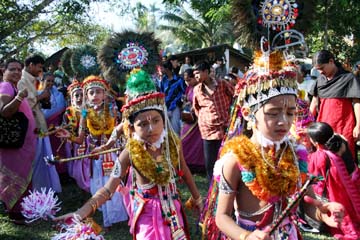 খাসিয়া নৃ-গোষ্ঠীর শিশুরা
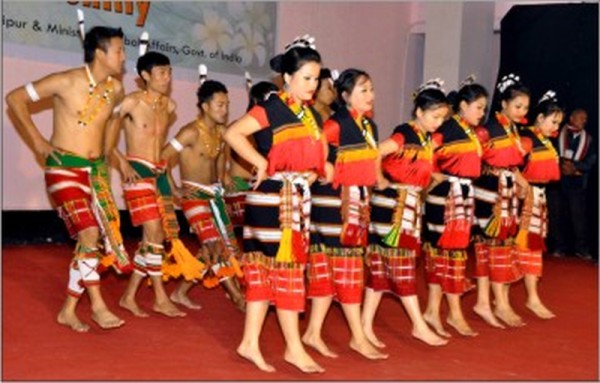 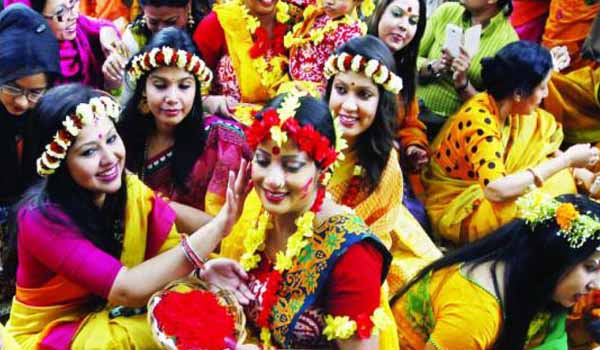 পহেলা বৈশাখ
মণিপুরী নৃত্য
খাবার
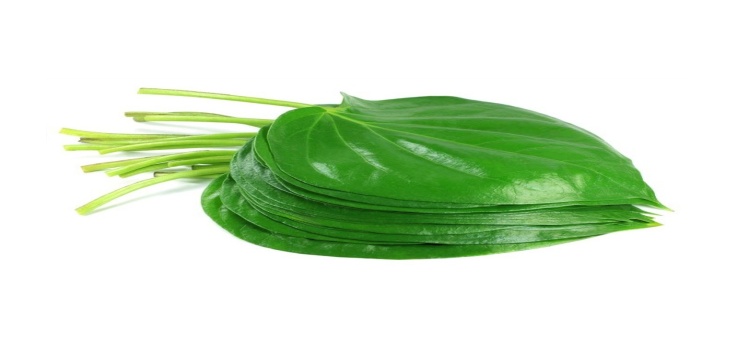 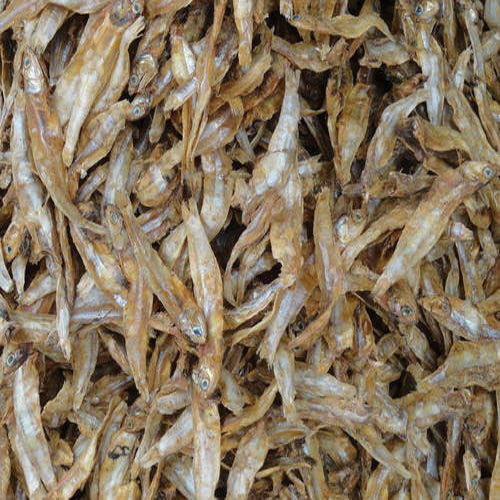 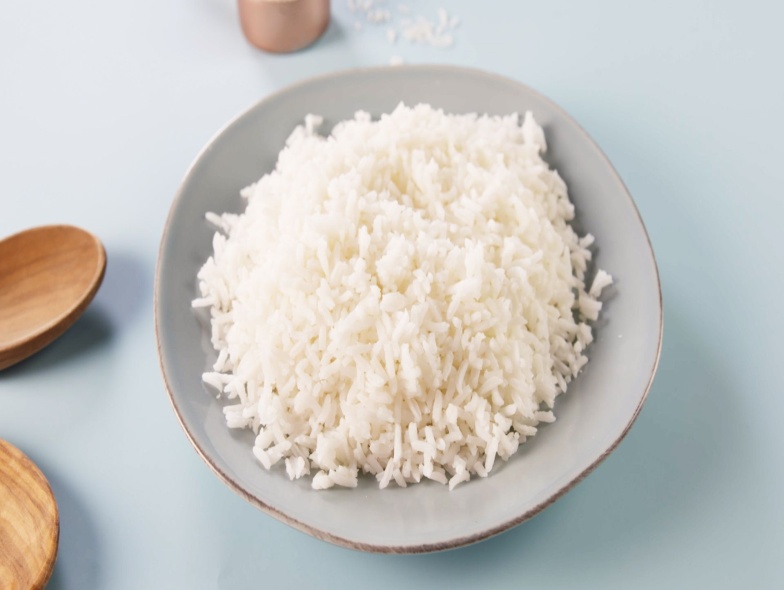 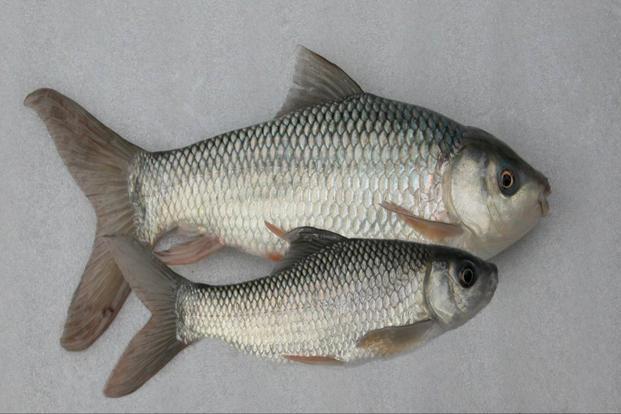 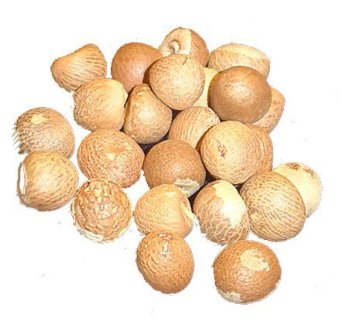 মাছ
ভাত
শুটকি মাছ
পান সুপারি
পোশাক
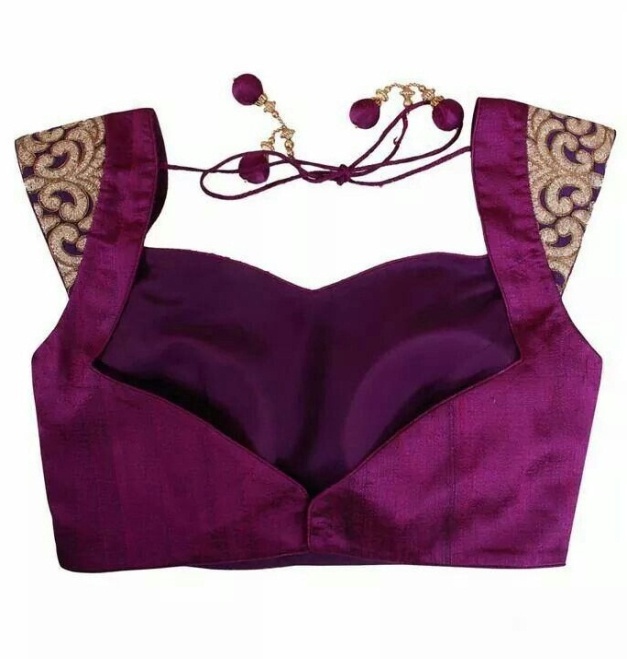 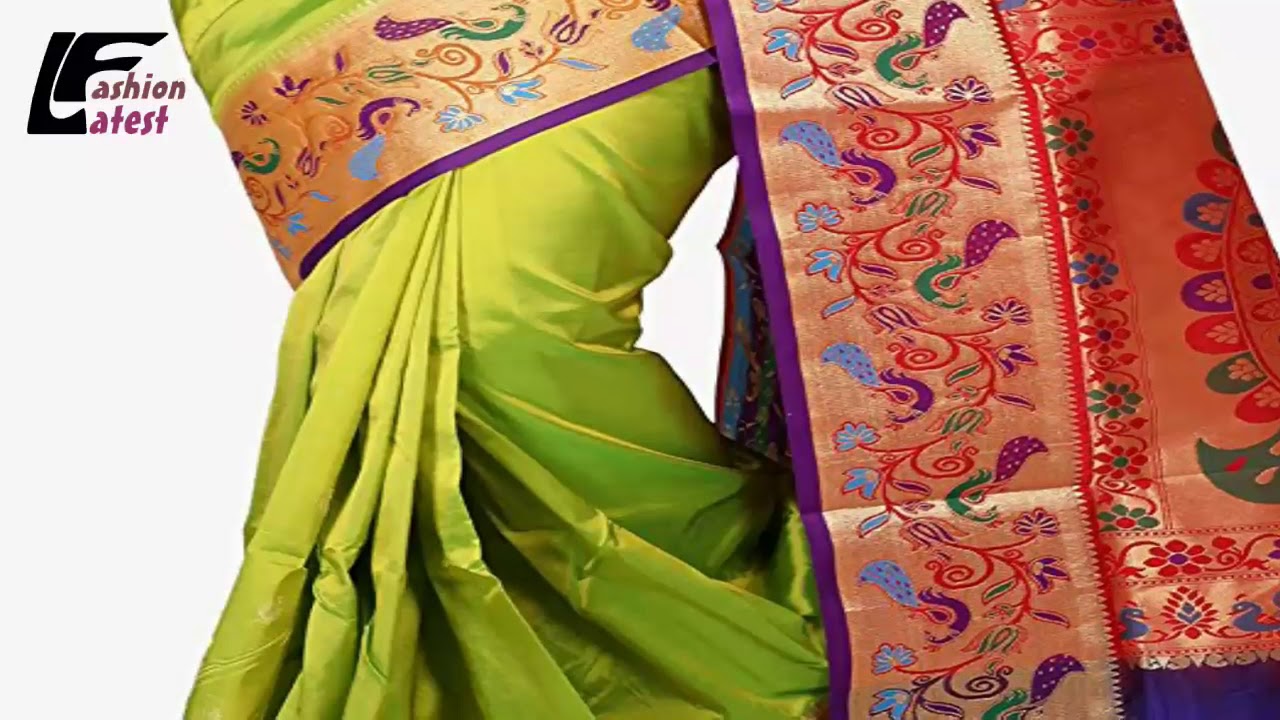 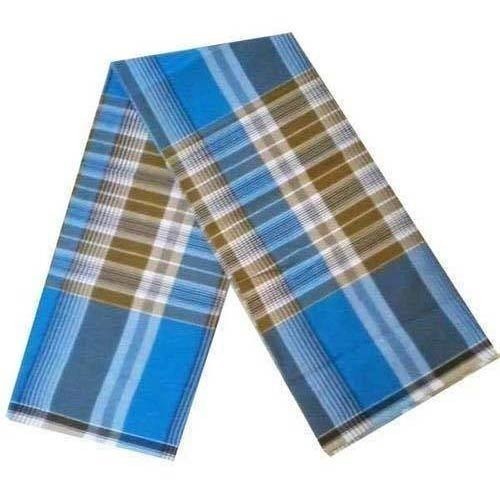 ব্লাউজ
শাড়ি
লুঙ্গি
উৎসব
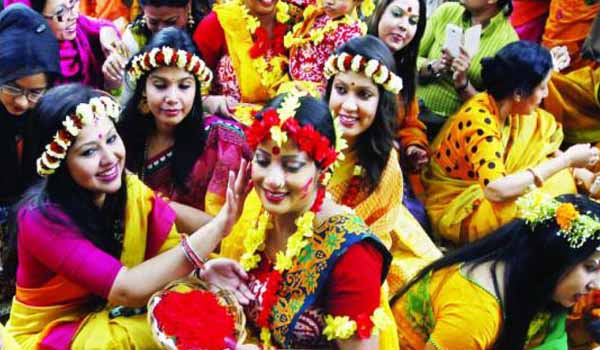 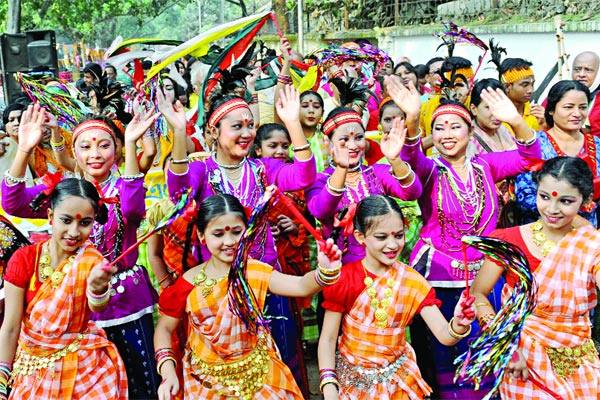 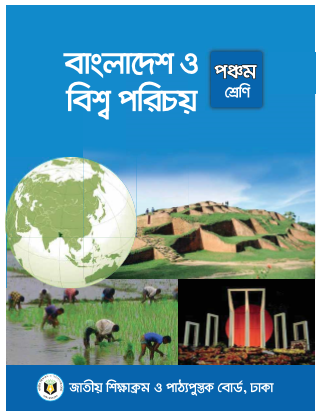 পাঠ্য বই ৮৪নং পৃষ্ঠা সংশ্লিষ্ট।তোমরা সবাই নিজে নিজে পাঠটি পড়।
দলীয় কাজ
দল শাপলা
১।খাসিয়াদের প্রধান কয়েকটি খাবারের নাম বের কর।
দল গোলাপ
২।খাসিয়া নৃ-গোষ্ঠী কি ধরনের উৎসব পালন করে?
মূল্যায়ন
১।খাসিয়া নৃ-গোষ্ঠীর কয়েকটি খাবারের নাম বল।
২।খাসিয়া নৃ-গোষ্ঠী মেয়েরা কি ধরনের পোশাক পড়ে?
বাড়ির কাজ
খাসিয়া নৃ-গোষ্ঠী সম্পর্কে যা যা আলোচনা হলো সেই সম্পর্কে ৫টি বাক্য লিখে নিয়ে আসবে।
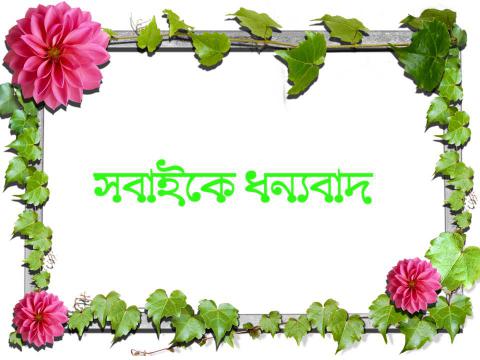